Promo 2006 femminile a squadre:vince Tc Ambrosiano in finale sull’Albatros, replicando il punteggio dell’andata 2-1
PROMO Verde
Enrico Rissotto centra il successo. 
Bravissimo Enrico che replichi alla vittoria di Federico Calvi di 2 settimane prima sempre nello stesso tipo di torneo organizzato dal nostro Circolo
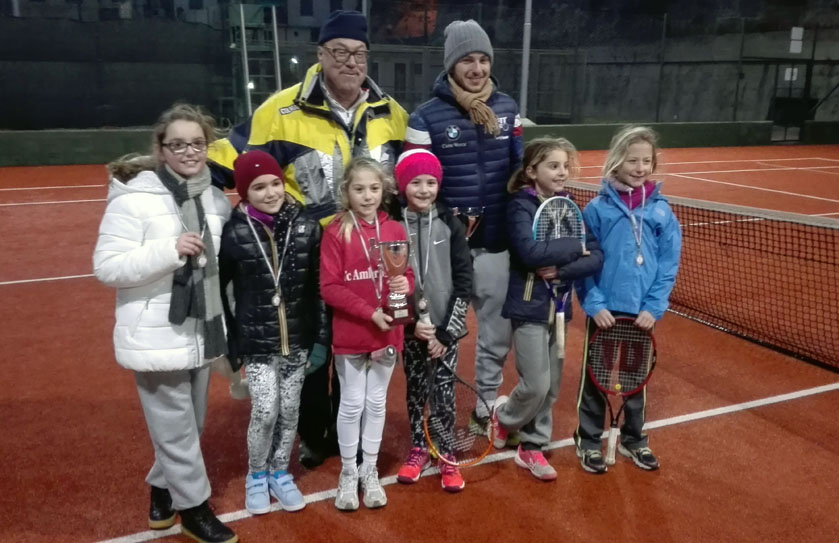 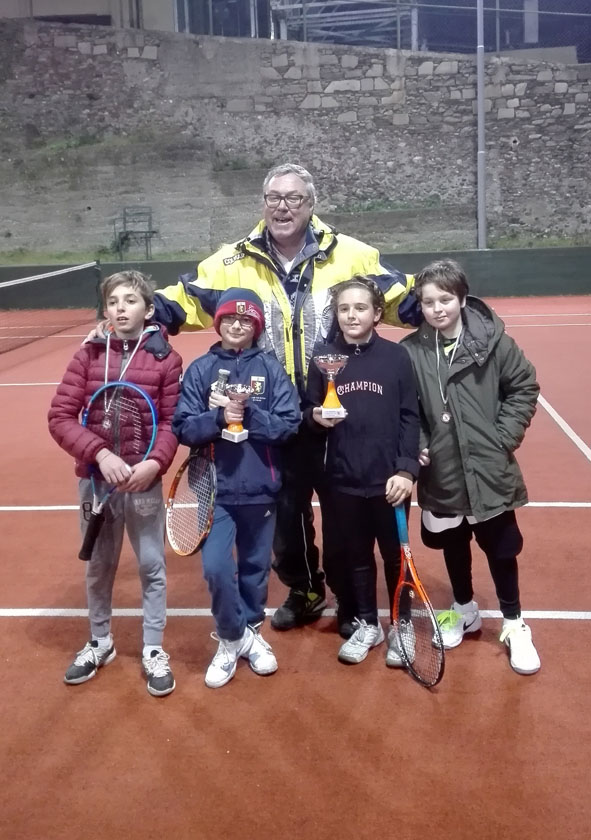